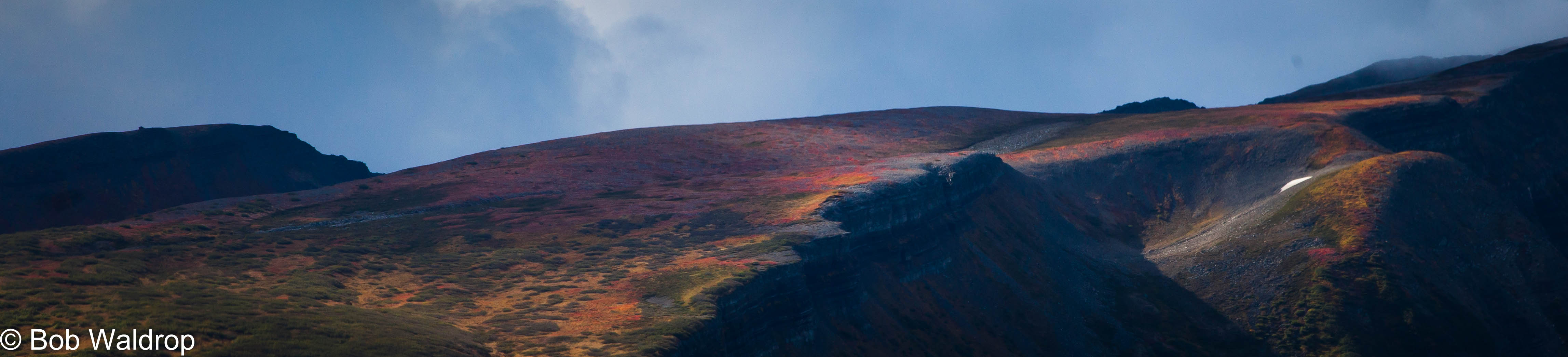 Best Practices Wiki
A public resource of best practice methods, articles & case studies for small organizations
Best Practices Wiki:  Our Goals
Accelerate organizational success by providing best practices & related resources to organization decision makers, leaders, and managers
Create a free global website that is comprehensive, relevant, and easy to use, i.e., one-stop shopping
Enhance existing search power and enable collaboration through Semantic Wiki extensions
Operate as a non-profit on proven free, open-source wiki software
Best Practices Wiki:  Why and Who?
Small organization leaders and managers need timely and tailored answers to problems that restrict the success and growth of their organizations
Small:  self-employed entrepreneurs & organizations with <50 employees
Organizations: for-profit, non-profit, quasi-government, government
Leaders: owners, CEOs, executive directors, managers
Timely Information: answers easily and rapidly accessible, 24/7 in a single location
Best Practices Wiki:  Why and Who?
Tailored advice: specific answers fitting the needs and diversity of organizations and industries
Drive success: organization failure rate is high; underperformance of organization is common due to lack of sufficient experience and information 
Support growth:  challenges often change as organizations grow and new ideas and solutions are needed
Background:  Wikipedia Facts
Wikipedia, the online encyclopedia, was created in 2001 with first year budget of $74,000
6th most visited site on the web
365 million readers worldwide 
26 million volunteer-authored articles
74,000 active volunteers contribute and edit each month
Available in 286 languages – for many languages the only encyclopedia for native speakers
Background:  WikiMedia Foundation
US-based non-profit
Operates Wikipedia, other wiki projects and WikiMedia software
152 total paid staff
$34 M annual budget in 2012; primarily small individual donations with foundation project funding 
No advertising policy; prevents conflicts, avoids bias, protects user privacy, and creates user trust
The Vision: Best Practices Wiki
Human progress is directly linked to the spread of ideas and knowledge 
Human progress can be accelerated through improved access of all organizations and individuals to best practices, from foundational guidance to leading-edge knowledge 
Best Practices Wiki will provide a freely available repository of best practice methods, articles and other resources contributed by experts, organizations and practitioners
Best Practices Wiki will enable collaboration and promote the development of small business and non-profit communities
Who will use Best Practices Wiki?
United States users
90% are small businesses; 5.4 million have <20 employees
1 million non-profits have <25 employees
21 million individuals are self-employed business owners 
600,000 startups launch each year
89,000  small government & quasi-government organizations 

	Global users
Proportion of small businesses is larger outside the US
Estimated tens of millions of small organizations globally
[Speaker Notes: Global data is not readily available as is US data.  Some data points from the World Bank and other international groups have found the ratio of small businesses and self-employed is much higher in other rich countries and developing countries.]
What is a best practice?
Best Practice Methods:  A best practice is a method or technique that has consistently shown results superior to those achieved with other means.
May be based on quantitative or qualitative assessments depending on the field
These can often serve as a benchmark to evaluate one's current practices
Based on repeatable procedures that have proven themselves over time for large numbers of people, responses, organizations, or functions
Best Practices Articles:  A best practice article can provide analysis, comparison, discussion, case studies or additional information.
[Speaker Notes: Best Practices Articles can be education because they can compare and contrast best practices in a given area and different contexts.  We know that there may be more than one best practices for a given problem or challenge. Also there is there are “leading edge” best practices which may be new and less proven that can be educational and valuable to some organizations.]
How will the Best Practices Wiki work?
Consumers/Public
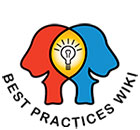 Content
Management
How will the Best Practices Wiki work?
The Best Practices Wiki non-profit will be responsible for fund raising, managing, operating and curating the wiki
MediaWiki open source software will be utilized.  This powers Wikipedia and many other wikis, and supports multiple languages
The Semantic MediaWiki extensions will provide enhanced search powers that will also expand collaboration abilities
“Faceted search” portals in specific organizational segments, e.g., executive, management, operations and industry, will refine user searches
[Speaker Notes: Semantic wikis are relatively new and expanding in use at this time. The German version of Wikipedia has already added semantic wiki functions to its wiki.]
How will the Best Practices Wiki work?
Each best practice method will be related to additional in-depth information - articles, case studies, expert opinions, citations and resources
Contributors and users comment functions will add depth and specificity for a broad range of users and collaborators
What is Semantic Wiki?
Faceted search engine – allows indexing and relation of best practices to industry, geography and other factors
Provides the ability to capture or identify information about the data within pages, and the relationships between pages, in ways that can be queried or exported – “ creates new knowledge”
Collaboration potential 
Linking and feeding to other best practices websites via “wiki farms”
Semantic Wiki Example: FCC Website http://www.fcc.gov/search/results/911%20best%20practice
[Speaker Notes: You can see the functionality of the semantic wiki by going to the FCC site and using their search box.  In this example the search was for 9/11 Best Practices and you can see in the right hand column all the different filters available to narrow and focus your search.]
Semantic Wiki example: Hoyt Group  (http://54.235.240.9/view/Main_Page)
[Speaker Notes: The Hoyt Group is a private organization and also uses the semantic wiki functions.  If you go to their website you can try out some searches and see how the “categories” and “properties” in the left hand column allow you to refine your search.]
“Local” Best Practices Wikis
Local Best Practices Wikis
Wiki Farms – centralized administration of independent wikis running the same software
Wikia –  wiki farm established in 2004 hosts 100,000+ wikis on WikiMedia software at very low cost
Local Best Practices Wikis can:
Allow creation of specialized local wiki that focuses on a specific type or area of best practices to match the organization needs
Apply best practices for internal control within local organization
Cross-update local wiki from Best Practices Wiki or with local content
[Speaker Notes: In the future after the Best Practices Wiki is up and running with a robust set of best practices resources it will be possible to expand and make local wikis available running the identical software of the Best Practices Wiki.]
Best practice articles and monographs
Best Practice Methods& Rules of Thumb
Citations, links and media
Case studies
Best Practices Wiki: Content Development
Philanthropy and donors that support non-profits
Business, industry and trade groups
Incubator and entrepreneurial support groups
Best practice practitioners
Best practice experts, consultants, and advisors 
Small Business Administration
Private financiers of businesses
Business Schools
Contributors
Experts
Practitioners
Organizations
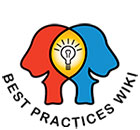 Best practice practitioners
Philanthropy and donors that support non-profits
Business, industry, and trade groups
Small Business Administration
Business and management schools
Incubator and entrepreneurial support groups
Financiers of businesses
Who will contribute best practices?
Best practice experts, consultants and advisors
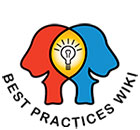 Best Practices Wiki Contributors & Users
Contributors
Experts
Practitioners
Organizations
Best Practices
Methods
Articles
Citations
Case Studies
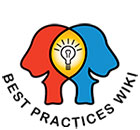 WBP Consumers
Businesses
Non-profits
Government agencies
Quasi-government
Administration and Operations
Supporters
Promote
Content
Donors
$$$
Best Practices Wiki non-profit
-  Finance
-  Manage
-  Curate
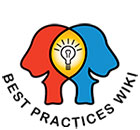 [Speaker Notes: It takes a “community” for a successful wiki – supporters that help advertise and promote the website, share their best practices and donors to support the non-profit free website.  A non-profit organization is needed to host and maintain the website and deal with legal, financial and technical issues.  The wiki administration will need to adapt the wiki to the needs expressed by the community.]
Best Practices Wiki Users
[Speaker Notes: There are many types of small organization leaders and managers that will have diverse needs for Best Practices that fit the challenges and problems facing their organization.]
Meeting the needs of small organizations
Easily searchable database 
Easily understandable in common everyday language 
Links to greater depth of resources so that users may pursue more information 
Transparent authorship for trustworthiness
Living best practices that are upgraded over time
Accessible in different languages
[Speaker Notes: These are the core ideas now that will meet the needs of small organizations. As the Best Practices Wiki is developed and utilized there will be feedback mechanisms to adapt the website to meet user and contributor needs.]
Organizing best practices to meet user search needs
[Speaker Notes: Best Practices will be organized in general categories to facilitate search and site uses.  At the top level of organizations many issues, problems and challenges are shared.  At the operation level best practices begin to get much more specific to the sector, business, missin and customers of the organization.]
Organizing Best Practices:  Management
[Speaker Notes: The Management category would be further subdivided.]
Pyramid Carousel for users will direct searches
[Speaker Notes: One idea we have to facilitate searches for users is to have basic category “buttons”.  Many times users may not have a firm idea of the answer they are looking for, but there still needs to be efficient ways to narrow the search.]
How will organization leaders and managers learn about the Best Practices Wiki?
Best Practices Wiki will engage organizations that support small  leaders and managers to get the word out to their members:
Business, industry and trade associations exist to provide support to their members
US lenders invested $ 590 billion (2012) with small businesses and need their clients to thrive
Government agencies like SBA provide tools & support to businesses
US foundations granted $ 47 B in 2011 to 1.5 million non-profits and want their recipients to succeed
Viral Methods are a proven low cost methods of promoting new websites: 
Professional advisors to small organizations can utilize the Best Practices Wiki best practices “toolbox” 
Ask organization leaders and managers to share with their peers and trusted advisors  
Utilize social media such as Linkedin and Facebook
Conclusion
The Best Practices Wiki can:
Accelerate human progress by providing best practices & resources to organization leaders and managers
Provide a free global website that is easy to use, one stop shopping
Enable collaboration, communities and “local” wikis to develop through Semantic Wiki capabilities
Operate as low cost non-profit on proven free open source wiki software
For More Information
Contact:  terry@solutionsthatendure.com

Visit:  www.bestpracticeswiki.net

Be a supporter: http://www.bestpracticeswiki.net/view/Best_Practices_Wiki_Sponsors

Be a  best practices content contributor: http://www.bestpracticeswiki.net/view/Special:UserLogin

Donate: http://www.bestpracticeswiki.net - Donate Button
How you can help!
Signup as an individual “Supporter”, endorse the idea and spread the word
Signup as an “Organization Supporter” and spread the word to your members
Be a Board Member, govern and help raise funds
Be a Technical Wiki Website Advisor and review work product of website contractors
Donate $$$$ towards the $ 50,000 Wiki 2.0 goal which includes user friendly “forms”, better search functions etc.
Help pitch your organization for support and funding